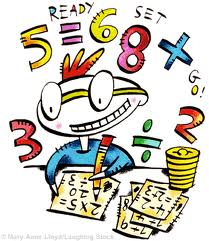 Kodėl pabėgo skaičiai
Atimtis iki 20
Mokytoja Danutė Mockienė
Intriga
Pokalbis 
„Kada gali pabėgti skaičiai?“
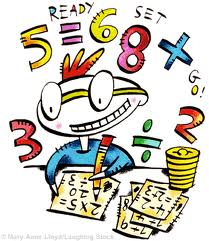 Uždavinys:
Mokysimės teisingai atimti skaičius iš 16 peržengiant dešimtį.
Kaip dirbsime?
Diskutuosime.
Žaisime.
Dirbsime porose.
Individualiai pasitikrinsime.
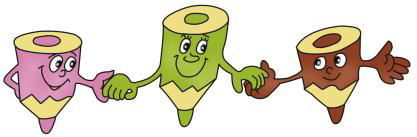 Kaip įsivertinsime?
Po kiekvienos užduoties įsivertinsime savo veiklą šviesoforais.
Lipdukais, jei teisingai
     suskaičiavote.
Įsivertinsime pasiekimų 
     laiptuose.
1 užduotis.
Pasitardami porose, remdamiesi vadovėlio iliustracija, ištaisykite klaidas, išspręskite. 
Taip padėsite mergaitei susigrąžinti skaičius.
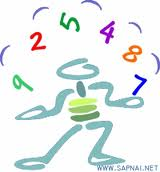 2 užduotis.
Paskaičiuokime mintinai, prisiminsime atimtį iš 11, 12, 13, 14, 15
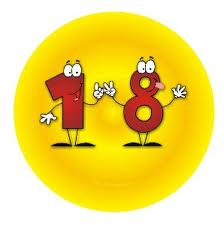 3 užduotis.
Ištaisykite klaidas pratybų sąsiuvinio 3 užduotyje. Kas pastebės ir ištaisys 6-8 klaidas, užkops ant viršutinių raudonų pasiekimų laiptų.
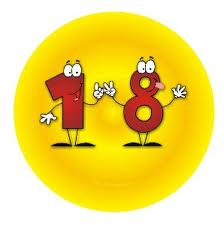 Pasitikrinkime
9+7 =16          8+8 =16            6+9 =15
  16 -7 =  9        16 -8 =  8          15 -6 =  9
  16 -9 =  7        16 -6 =10          15 -9 =  6

      7+8 =15
  15 -7 =  8
  15 -8 =  7
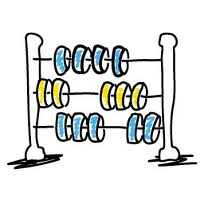 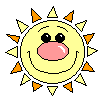